Section 2.1
The Distance and Midpoint Formulas
y
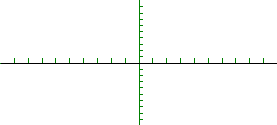 x
THE CARTESIAN COORDINATE SYSTEM
THE DISTANCE FORMULA
EXAMPLE
THE MIDPOINT FORMULA